West Orange FL-802
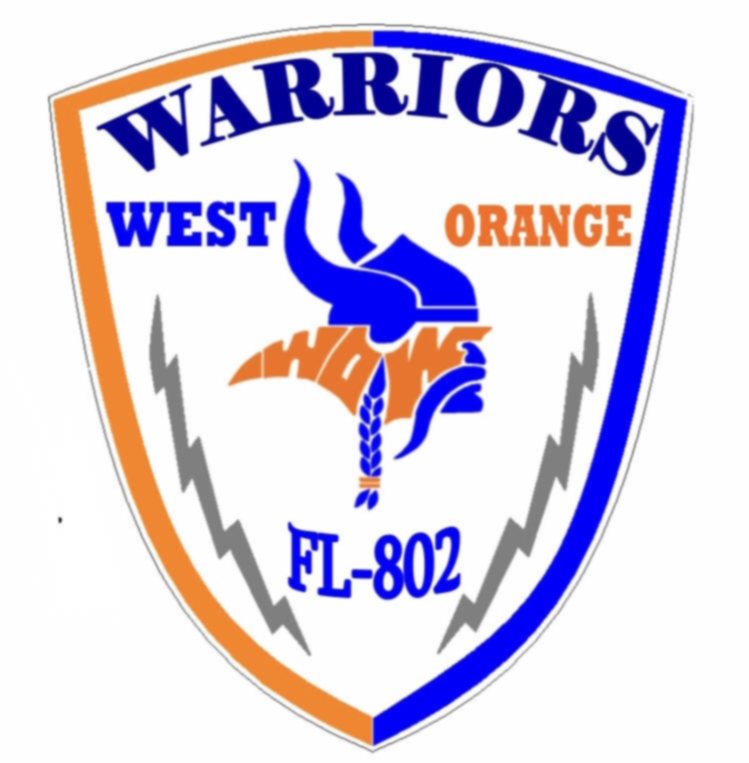 Semi-Weekly Brief
C/ Staff Sergeant Eliud Cruz-Garcia
9 November 2023
Lead,
Serve,
Dream
Unit Motto:
AFJROTC Mission
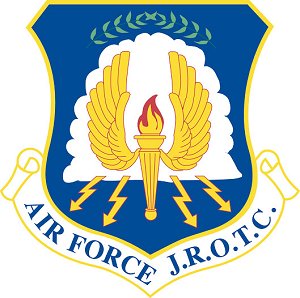 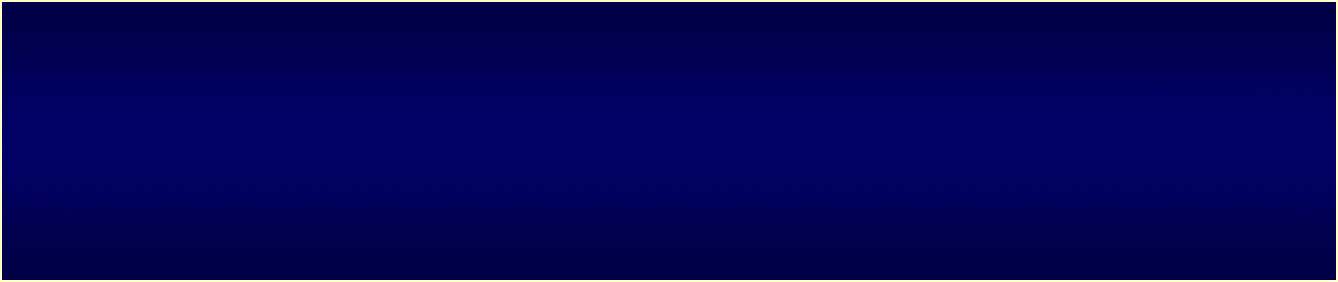 Develop citizens of character dedicated to serving their nation and community
Mission:
Goals:
Instill Values Of Citizenship,
Service To The United States,
Personal Responsibility/Sense Of Accomplishment
Chain of Command
Commander in Chief: 
Sec Def: 
Sec AF:
CSAF: 
AETC CC:
AU CC:
Holm Center CC:
Director, AFJROTC:
SASI: 
Group CC:
Deputy Group CC:
President Joseph R. Biden Jr.
Honorable Lloyd Austin
Honorable Frank Kendall
Gen David Allvin
Lt. Gen Brian S. Robinson
Lt. Gen Andrea D. Tullos
Brig Gen Houston R. Cantwell
Col Johnny R. McGonigal
Lt. Colonel Micheal Carrizales
C/ Major Aidan Bernhard
C/ Captain Antonio Torre
Attention Inspection Marching Team!!!
Practice Monday, Tuesday, and Thursday
After school for 1 hour
Wear your PT Uniform
Meet in Colonel’s room (950)






Contact C/ Agrafena Ritz at (386) 344-9452 or 1816002482@students.ocps.net if you can make it!
Athletic Clearance
These Cadets below are missing the Athletic Clearance:
Aguilar - Bravo	       Mezime - Delta		Saint Franc-Golf
Bermudez - Alpha	  Osoria - Charlie	
Ceballos - Charlie	  Palacios - Foxtrot
Damuth - Alpha		  Parboo - Alpha
DeSilva - Charlie		  Rosario - Delta
Doyle - Alpha			  Vazquez- Charlie
James- Golf              Almodovar-Charlie
Madera - Bravo 		 Saint Franc-Alpha

https://athleticclearance.fhsaahome.org/
Cadet Forms
The following cadets are missing their CONSENT FORM:
Go, Connor
Nicholas, Alejandro
Osoria, Massyel
Rodriguez, Analis
If you fill one out, please hand it to SENIOR OR COLONEL!!
Challenge 22
March with us and the American Legion to raise awareness for the 22 veteran suicides per day.
Where: Veterans Memorial Park
When: 11 November at 0900 hours
Uniform: Combination 5
Sign up in room 950

If you have any questions, please ask C/TSgt Princess Tolbert at +1(407) 259-7171.
JLAB Meeting
JLAB meeting Tomorrow 10 November 1430-1500 in room 950!
For any further details, please contact C/ Staff Sergeant Kristona  at 4804098969@students.ocps.net
Chief’s Quote of the Week
“The greatest glory in living lies not in never falling, but in rising every time we fall.”

– Nelson Mandela
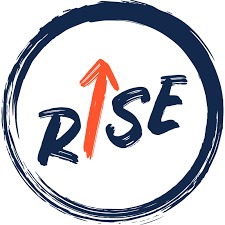 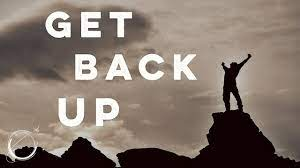 October Gold Rope
Flight commanders! Fill out this form for the gold rope for the month of October. Nominate your best 1st year and upperclassman cadets! Please return the ropes if you have them
Google Form: https://tinyurl.com/GoldRope
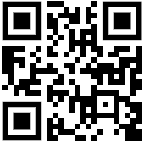 QR Code
Any Questions? Contact C/Lopez at 4804132471@students.ocps.net or (321)440-7611
Military Knowledge
Where did the Air Force originate from?
U.S. Army Air Corps
AFJROTC Unit Assessment
Don’t forget that you’re in COMBO 2 on Monday!
Report directly to the gym for 1st Period.
Summary
Upcoming Events
Challenge 22 (11/11)
Notes
Inspection Marching Team
Athletic Clearances
Consent Forms
Briefing Slides
If you have a slide for the briefing, contact                                         C/ Cruz-Garcia at 4804173126@students.ocps.net

If you want something in the briefing, you must contact C/ Cruz-Garcia by Monday 1700  for the Tuesday brief and Wednesday 1700 for the Thursday brief